Японський сад
Презентація
Сади і парки Японії відображають багато сторін національного характеру і розраховані не на зовнішнє підкреслення різних елементів природи, а на спонукання людини до милування і споглядання.
Згідно дзен, зовнішнє не суттєво, головне знаходиться всередині. Таким чином, основне призначення архітектури садів і парків Японії - викликати у людини відчуття краси в звичайному, простому, щоденному.
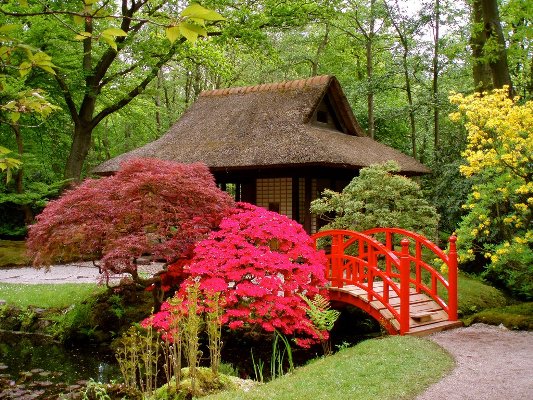 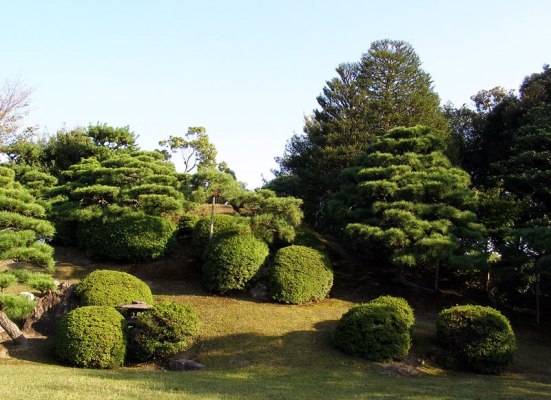 Історія пейзажного садівництва в Японії налічує 1300 р. 
Деякі основи пейзажного мистецтва були запозичені японцями з корейського півострова і з Китаю, приблизно в VII столітті н.е.
До XV століття чайна церемонія стає специфічним ритуалом, що вплинув на дизайн японських садів - стали використовуватися камені для переходу через струмок, а для освітлення  -стежки, що ведуть до чайного будиночка. Використовувалися кам'яні ліхтарі.
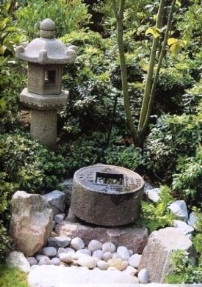 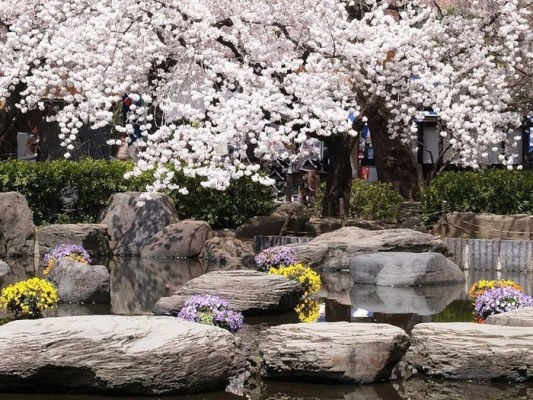 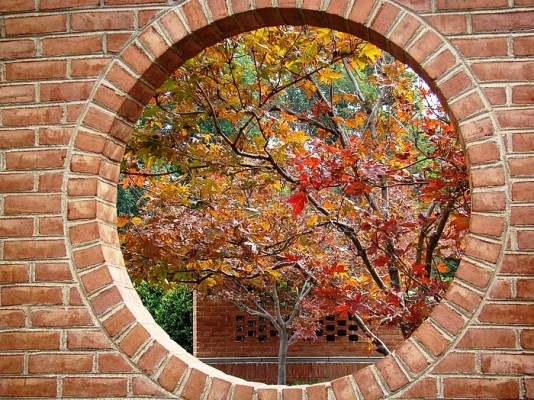 Японський сад - це невеликий куточок природної природи, що складається з 5 компонентів: духовного - ідеї і 4 матеріальних - каменів, води, рослин і архітектурних елементів, що позначають зв'язок людини з природою. В основі ідеї створення закладені поняття східної релігії та філософії, що виражається в різних композиційних рішеннях. Це і сад пагорбів, ставків і островів, це також місце для проведення чайних церемоній, для прогулянок, і філософський сад.
Основні особливості японського стилю ландшафтного дизайну:
Не вимагає строгості плану і ліній проекту,
З'єднання статичних і динамічних деталей;
Використання елементів японської культури та релігії;
Не характеризується різноманітністю декоративних рослин;
Стриманий декор ландшафту;
Кожен елемент ландшафту - центральний
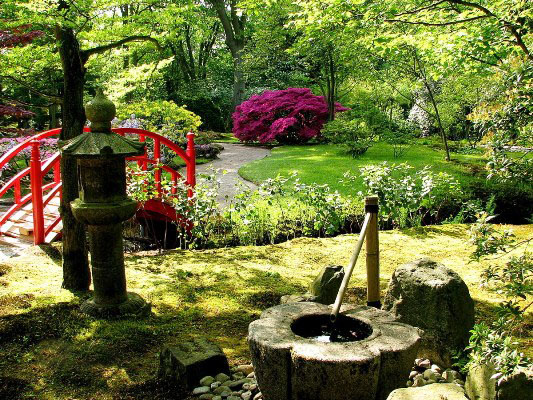 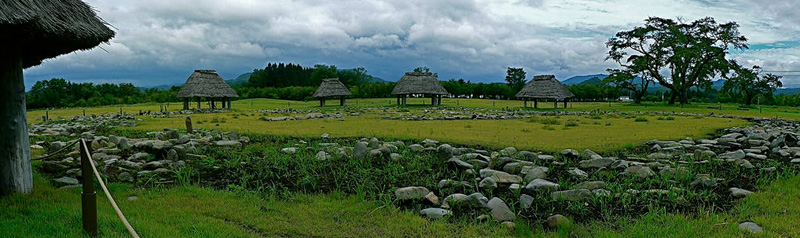 Сучасні японські сади бувають трьох типів: 
                                          горбисті, рівнинні і пересічені.
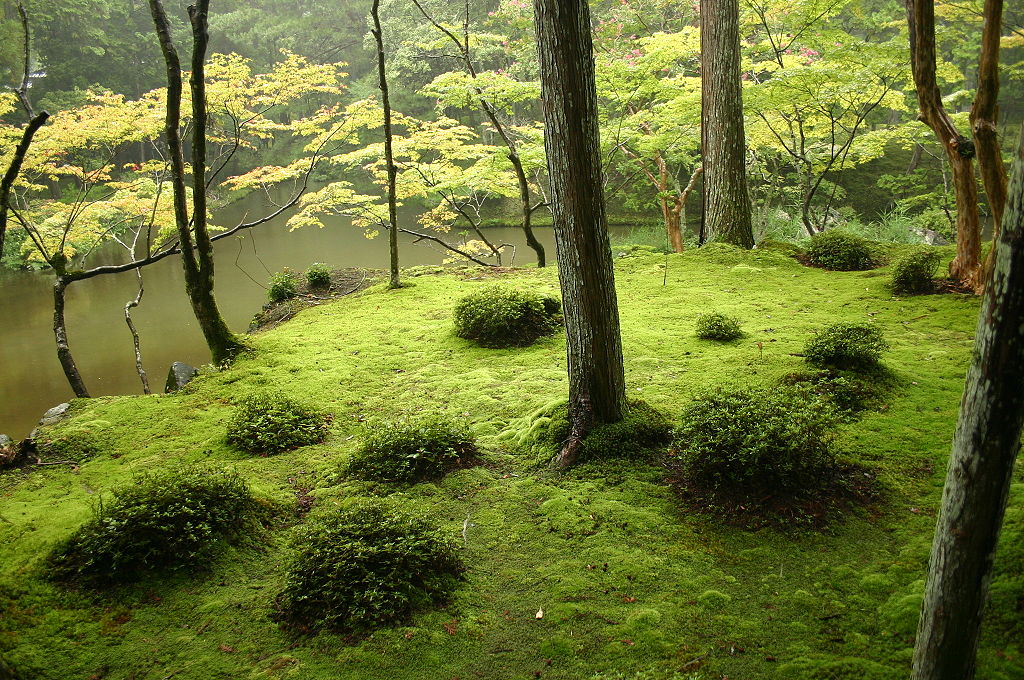 Список рослин:
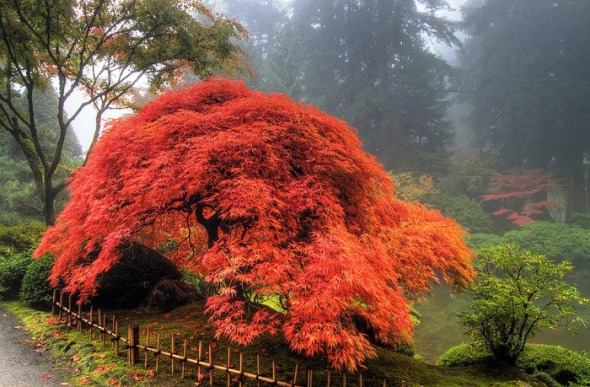 Хвойні рослини: кипарис, японський кедр, китайський ялівець, сосна гірська, тис;
Листяні рослини: самшит вічнозелений, клен японський,  камелія, гамамелис, магнолія, барбарис Тунберга, спірея японська, бамбук, ірис, гібіскус, айва японська, сакура.
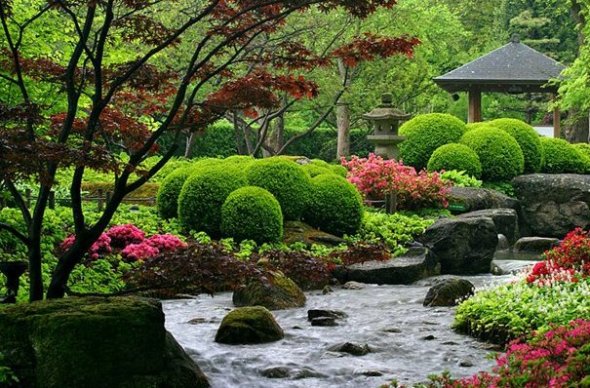 Особливості та символізм
Для японського саду вибирають куточок відокремлений, прихований від очей. Це місце спокою і медитації.
Камені імітують гори і позитивну чоловічу силу Ян, а вода - її швидкі ріки, тихі озера - символізують негативну, темну, але м'яку жіночу силу Інь
Вода в японських садах означає життя і очищення, а її дзюрчання нагадує про швидкоплинність часу. Перекинутий через ставок або струмочок горбатий місток, як і стежка, - це подорож по життю, перехід від одного світу до іншого
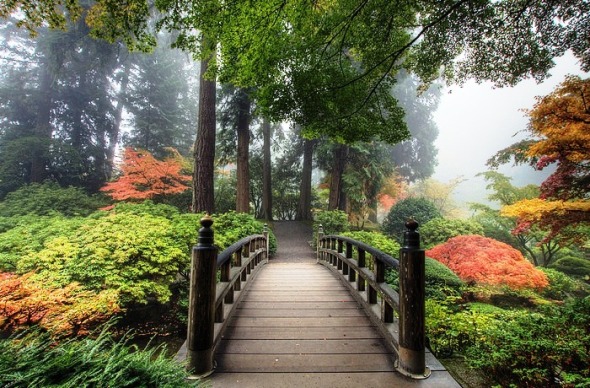 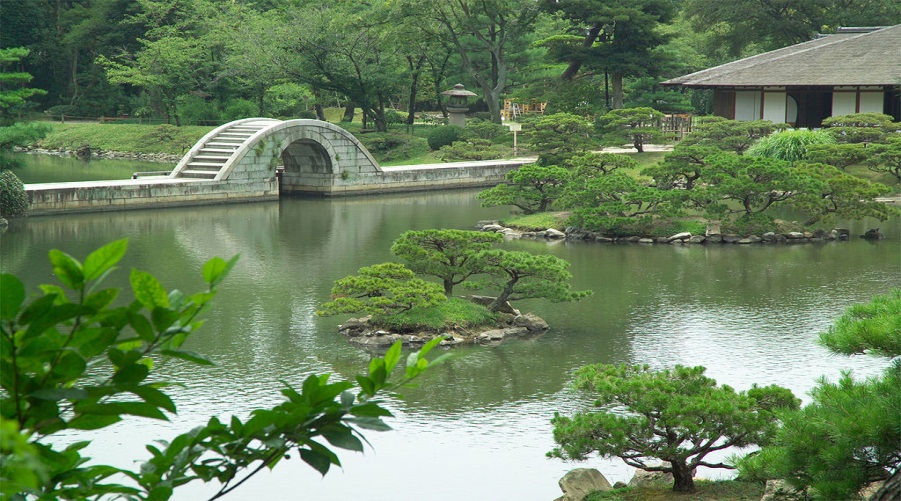 Колористика
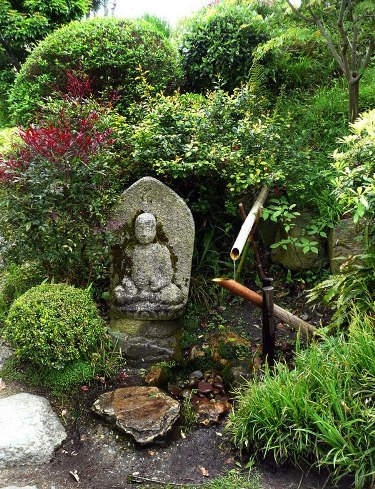 Японський саду не містить в собі широкої гами кольорів, більш характерної для садів заходу. На відміну від європейських, в  японських садах колір - це завжди лише доповнення до чогось, штрих, що підсилює враження і не більше. В основі цього лежать філософські принципи, котрі закликають не «поліпшити» або «прикрасити» природу, а лише більш контрастно виявити ту красу і гармонію, яка вже закладена в ній самій.
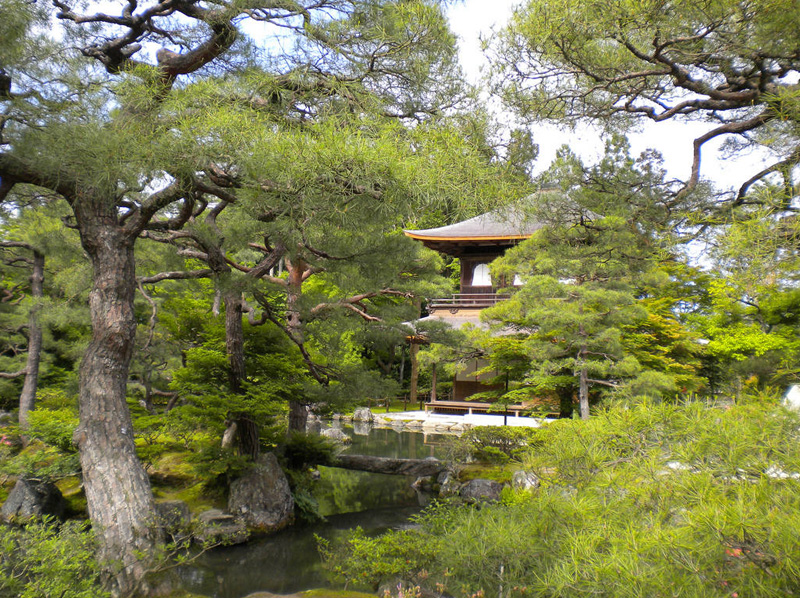 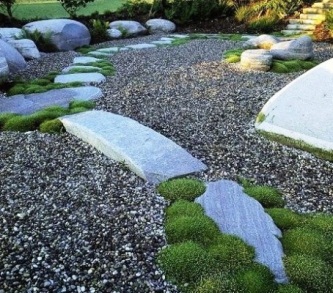 В японському міському саду на нас впливають не тільки краса і досконалість форм, але і весь дух речей, внутрішню силу яких ми відчуваємо на кожному кроці. Якщо спробувати перенести японський парк в яку-небудь іншу країну, то нічого не вийде. Дух, атмосфера - ось що головне в японському парку.
Японські сади таять в собі парадокс: незважаючи на свою статичність, вони несуть в собі величезну енергію. Японці вважали за це взаємодію сил інь і ян - як єдність протилежностей, символ вселенської гармонії.
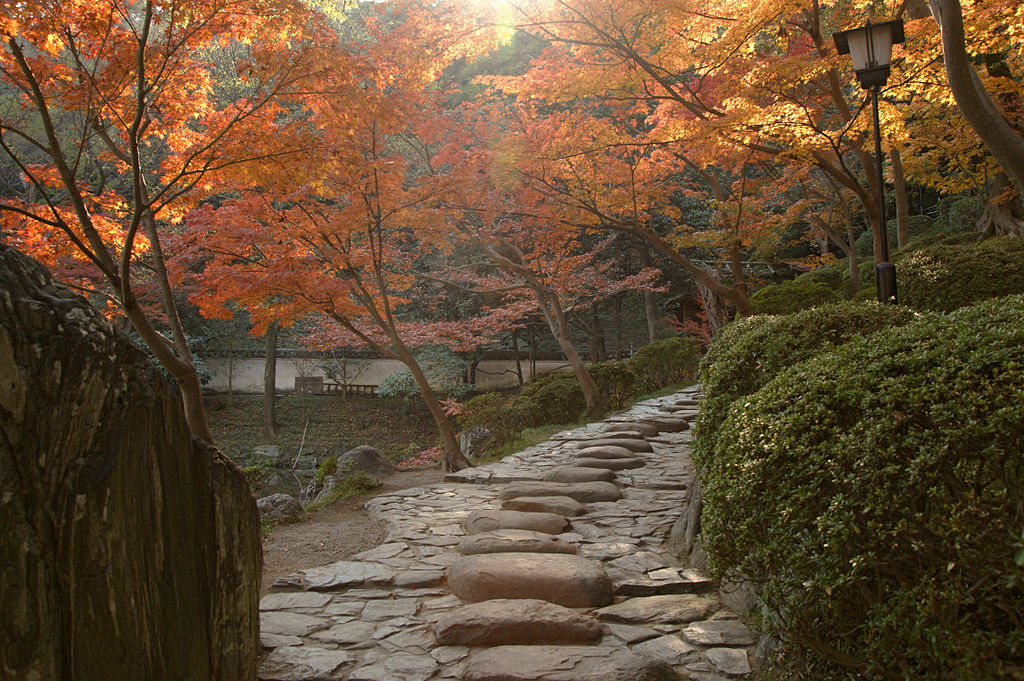 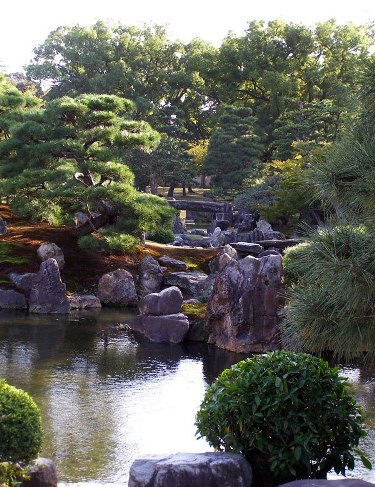 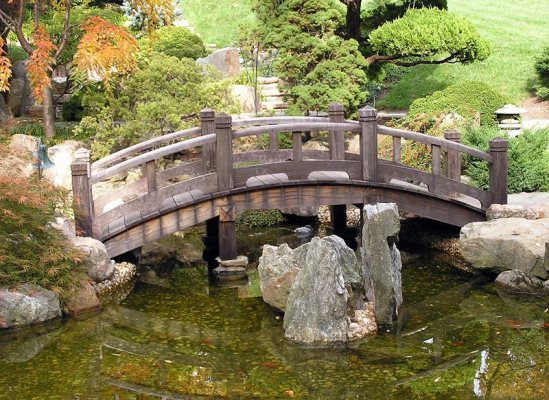 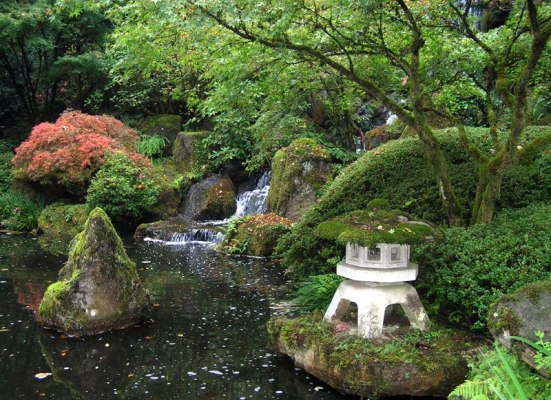 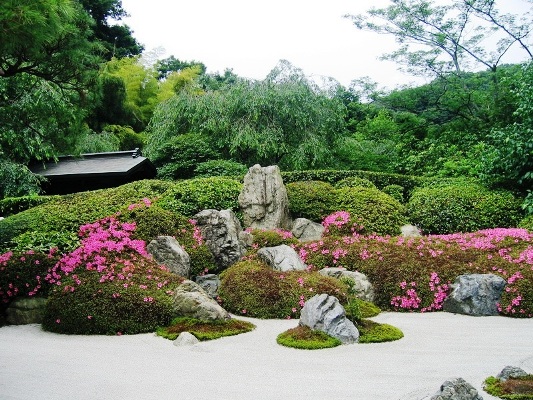 Дякую за увагу! 